GENETICS WORKSHEET
GENETICS
IMPORTANT RULES IN GENETICS
IMPORTANT RULES IN GENETICS
Circle the correct examples for each
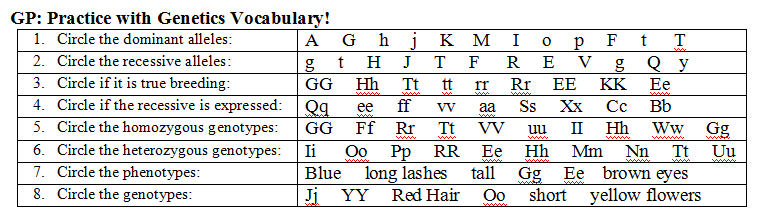 Now complete the vocabulary practice
HINTS:
Genetic traits are heritable (passed from parents to offspring, but can be influenced by the environment.

Fertilization = union/joining of a sperm and egg
Zygote = fertilized egg
Eggs and Sperm are Haploid 
Zygotes are Diploid